South Dartmoor 
Learning Together
Welcome
Year 11 Support Evening
Strategies for exam success
1. Revision
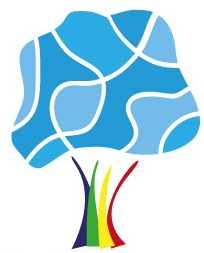 What leads to success?
Practice makes permanent
Active engagement with learning, both in lessons and outside of lessons
Planning, doing and reviewing; ‘driving’ your own progress towards your goal
Supporting Success
High attendance
Look for help and accept support, from school and home
Reaching the summit
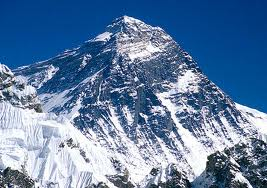 What will it take to reach the peak of your performance?


What got you here (base camp) might not get you to the peak….
[Speaker Notes: You have been successful so far on your school journey, but GCSEs are now a new step forward, a transition into working smartly, hitting tighter deadlines, examined units.

This requires students to think differently – use the Everest/summit approach – what gets you to ‘basecamp’ does not get you to the summit.]
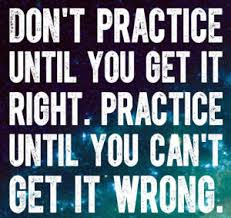 Revision
What works and what doesn’t
How can you say your truth is better than ours?
Mumford and Sons, I Gave You All, 2009
Credits
Ideas of HOW to revise come from New Scientist 28th March 2015
These represent the results of a combination of various studies into research habits.
Sample sizes and methods varied but the outcomes here are all statistically significant.
For more detail, find “Know it all” on the New Scientist website or ask LVK to borrow his copy!
What doesn’t work
According to research, the following ideas are less effective ways of remembering things. 
They work but you have to do more to get the same result:
Highlighting and underlining
Re-reading important texts
Keyword mnemonics
Copying your notes
Elaborate mental imagery
Personalised learning styles
Summarising the material
[Speaker Notes: According to research, the following ideas are less effective ways of remembering things. 
They work but you have to do more to get the same result:]
Successful revision
Four strands to getting the best possible outcome:
When
Where
What
How
WHEN to work
Time based revision allows you to know that you’ve finished; feel good about having achieved something; and keep a track on what you are doing.

During the day.
Be realistic in your intentions. (see WHAT to revise)
When it’s time, take a break.
Get back to work afterwards.
[Speaker Notes: Teenage brains are receptive to new information up to around 4pm. Later than this and the retention rate drops off.
Choose a topic to revise or task that will take about half an hour to complete. You can keep yourself motivated for this long and reward yourself with a look at your phone at the end of this time!
Make yourself have a break. About 5 minutes should do it but take it anyway. It’s like running, you’ll go on for longer if you make yourself stop occasionally.
Move around, make tea, physically DO something rather than stay sitting.
Get back to work afterwards with a new topic or task, fully refreshed and ready to go!]
WHERE to work
Giving yourself a space that is only for work is an important psychological first step in getting you to learn.

Choose somewhere that is not too comfy!
It should be dedicated “work area”.
Put your phone somewhere else (see WHEN to work)
If you like listening to music choose a long playlist or cd that you can play and forget about.
[Speaker Notes: Giving yourself a space that is only for work is an important psychological step in getting you to learn.]
WHAT to revise
Successful revision starts with a clear idea of what you want to actually achieve.

Make a list.
Choose ONE of these to focus on at a time.
Once you’ve achieved this, give yourself a pat on the back!
[Speaker Notes: Make a list of all the topic areas that need to be revised for that subject. This will be the scariest part of the process, there’s a lot of stuff to learn!
Each time you sit down to revise choose ONE of these to focus on at a time. Once you’ve achieved this, give yourself a pat on the back!]
HOW to revise
This is the important part: what actually works best in the least amount of time?
These strategies have been shown, in studies, to be the most successful ways of revising.
HOW to revise
Practise remembering
Group work
“Teach” someone else
Passive revision
Recognise your hard work
[Speaker Notes: Keep checking you still know what you’ve just learnt. The action of remembering the information, even if it involves looking at the answers is what counts. 
Use your friends. Individually go over a topic, identify the tricky parts. Then divide these up and do further revision on one of them. Get back together and explain to each other what you’ve found out. Then go away and review what you’ve found out.
Even preparing to “teach” without actually doing it allows you to organise thoughts. If you actually do the teaching then all the better (for everyone!) 
As well as revising, expose yourself to the information in a passive way, watch a documentary or YouTube clip soon afterwards to allow information to “cement”.
Remember to take time at the end to realise what you’ve actually done! Good effort!]
How to help
As a parent, what can be done to actually help, especially if they are revising something I don’t understand?!
Planning is the hardest part
Establish routine
Supportive environment
Beginnings and ends
If only I had an enemy bigger than my apathy,I would have won
Mumford and Sons, I Gave You All, 2009